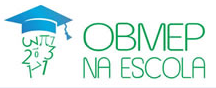 OBMEP – Ciclo 3, Encontro 3GEOMETRIATeorema Pitágoras
Márcio A. Silva
malexslv@hotmail.com
Ciclo 3, Encontro 2.Contagem:  Aplicações do princípio multiplicativo - Permutações
Referências de materiais para estudos:
Capítulo 1 e Capítulo 3 da Apostila 3 do PIC da OBMEP, “Teorema de Pitágoras e Áreas”, E. Wagner. http://www.obmep.org.br/docs/apostila3.pdf
Seção 8.2 da Apostila do PIC da OBMEP “Encontros de Geometria – Parte 1”, L. Cadar.e F. Dutenhefner
http://www.obmep.org.br/docs/Geometria.pdf
Artigo “Mania de Pitágoras”, em RPM - Edição Especial PIC2007, pág. 34
http://www.obmep.org.br/docs/rpm_pic2007.pdf
Portal da Matemática: 9o Ano do Ensino Fundamental – Semelhança de Triângulos e Teorema de Tales: Caderno de exercícios “Relações Métricas no Triângulo Retângulo”, apenas a Seção 1- Exercícios Introdutórios, a qual trata somente do teorema de Pitágoras.
http://matematica.obmep.org.br/uploads/material/c0o2s8pxftsgk.pdf
Ciclo 3, Encontro 2.Contagem:  Aplicações do princípio multiplicativo - Permutações
Sugestão de vídeos – Youtube
TEOREMA DE PITÁGORAS E SUAS APLICAÇÕES
https://www.youtube.com/playlist?list=PLrVGp617x0hDq3GBNUeSLv6B-4fGHG4cJ
Aula 1 – 1ª Demonstração:uma demonstração sem contas
Aula 2 – 2ª Demonstração: calculando área de duas maneiras diferentes
Aula 5 – Relações métricas simples
Aula 7 – A volta do Teorema de Pitágoras
Aula 8 – Altura de um triângulo em função dos lados e a Fórmula de Herão
Sugestão: assistir um vídeo por dia e resolver um exercício com algum problema correlacionado.
Ciclo 3, Encontro 2.Contagem:  Aplicações do princípio multiplicativo - Permutações
Sugestão de vídeos – Portal da Matemática
RELAÇÕES MÉTRICAS NO TRIÂNGULO RETÃNGULO
http://matematica.obmep.org.br/index.php/modulo/ver?modulo=10
Relações Métricas no Triângulo Retângulo – Parte 1 
Relações Métricas no Triângulo Retângulo – Parte 2 
Resolução de Exercícios: Relações Métricas no Triângulo Retângulo – Parte 1
Resolução de Exercícios: Relações Métricas no Triângulo Retângulo – Parte 2
Sugestão: assistir um vídeo por dia e resolver um exercício com algum problema correlacionado.